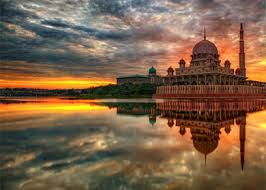 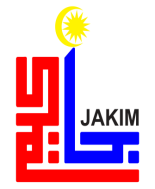 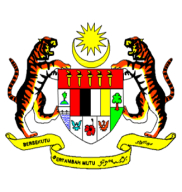 KHUTBAH MULTIMEDIA JAKIM
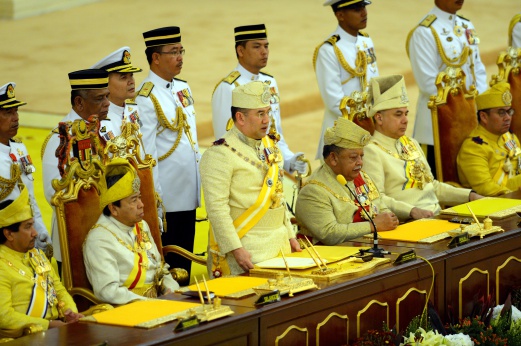 YANG DI-PERTUAN AGONG:
TONGGAK KEDAULATAN ISLAM
(16 Disember 2016 / 16 Rabiulawwal 1438)
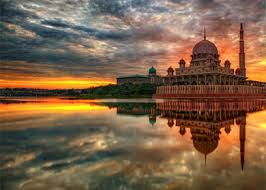 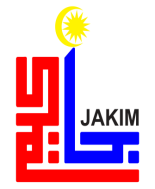 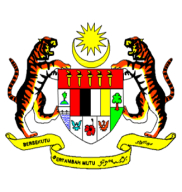 KHUTBAH MULTIMEDIA JAKIM
PUJIAN KEPADA ALLAH SWT
الحَمدُ ِللهِ القَآئِلِ:
﴿ ﯵ ﯶ ﯷ ﯸ ﯹ ﯺ ﯻ ﯼ ﯽ ﯾ ﯿ ﰀ ﰁ ﰂ ﰃ ﰄ ﰅ ﰆ ﰇ ﰈ ﰉ ﰊ ﰋ ﰌ ﰍ ﰎ ﰏ ﰐ ﰑ ﰒ ﴾
(سورة النسآء: ٥٩)
2
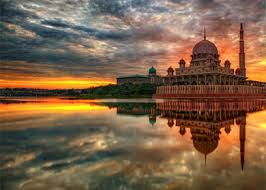 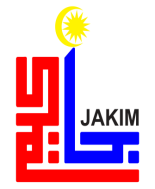 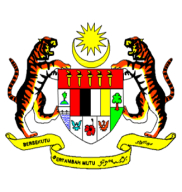 KHUTBAH MULTIMEDIA JAKIM
SYAHADAH
أَشهَدُ أَنْ لاَ إِلَهَ إِلاَّ اللهُ وَحدَهُ لاَ شَرِيكَ لَهُ، 
وَأَشهَدُ أَنَّ مُحَمَّدًا عَبدُهُ وَرَسُولُهُ؛
3
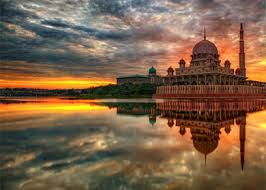 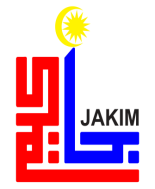 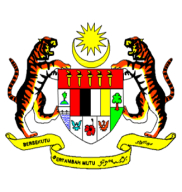 KHUTBAH MULTIMEDIA JAKIM
SELAWAT
اللَّهُمَّ صَلِّ وَسَلِّم عَلَى سَيِّدِنَا مُحَمَّدٍ وَعَلَى آلِهِ وَصَحبِهِ أَجمَعِينَ 
وَمَنْ تَبِعَهُم بِإِحْسَانٍ إِلَى يَوْمِ الدِّيْنِ.
4
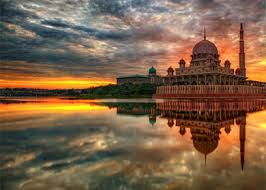 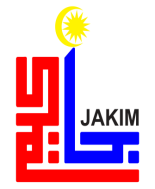 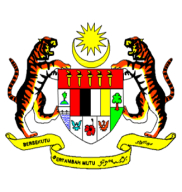 KHUTBAH MULTIMEDIA JAKIM
أَمَّا بَعدُ،
فَيَا عِبَادَ اللهِ اتَّقـُوا اللهَ أَوصِيكُم وَنَفسِي بِتَقوَى اللهِ فَقَد فَازَ المُتَّقُونَ
5
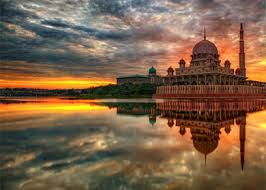 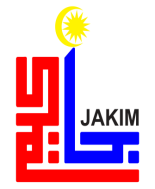 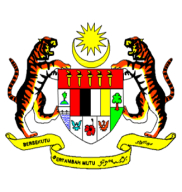 KHUTBAH MULTIMEDIA JAKIM
WASIAT IMAN
MARILAH SAMA-SAMA KITA MENINGKATKAN KETAKWAAN KEPADA ALLAH SWT DENGAN
melaksanakan 
segala perintah
meninggalkan 
segala larangan
MUDAH-MUDAHAN KEHIDUPAN INI DIBERKATI DI DUNIA DAN DI AKHIRAT.
6
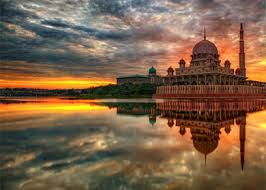 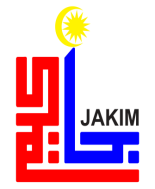 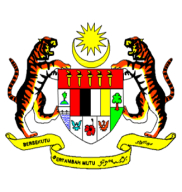 KHUTBAH MULTIMEDIA JAKIM
TAJUK KHUTBAH
YANG DI-PERTUAN AGONG:
TONGGAK KEDAULATAN
 ISLAM
7
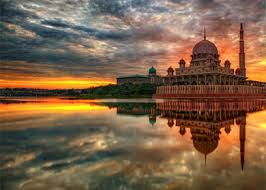 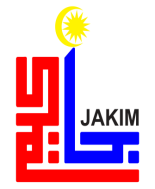 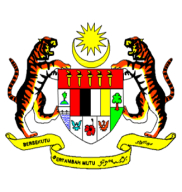 KHUTBAH MULTIMEDIA JAKIM
Sejarah zaman Kesultanan Melayu Melaka.

Penghormatan kepada Raja berasaskan peranan Raja sebagai penaung dan simbol kepada agama Islam.

Tonggak kepada keadilan dan kestabilan hidup rakyat.

Raja sebagai ‘pohon’ yang memayungi rakyat.
8
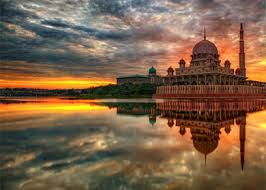 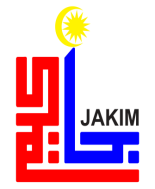 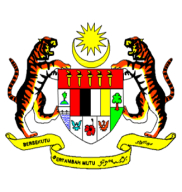 KHUTBAH MULTIMEDIA JAKIM
Firman Allah SWT
ﯵ ﯶ ﯷ ﯸ ﯹ ﯺ ﯻ ﯼ ﯽ ﯾ ﯿ ﰀ ﰁ ﰂ ﰃ ﰄ ﰅ ﰆ ﰇ ﰈ ﰉ ﰊ ﰋ ﰌ ﰍ ﰎ ﰏ ﰐ ﰑ ﰒ
Maksudnya: 
“Wahai orang yang beriman, ta’atlah kamu kepada Allah dan ta’atlah kamu kepada Rasulullah dan juga kepada ‘Ulil Amri’ (orang yang berkuasa) dari kalangan kamu. Kemudian jika kamu berbantah-bantah (berselisihan) dalam sesuatu perkara, maka hendaklah kamu mengembalikannya kepada (kitab) Allah (AlQur’an) dan (Sunnah) RasulNya, jika kamu benar beriman kepada Allah dan Hari Akhirat. Yang demikian adalah lebih baik (bagi kamu), dan lebih elok pula kesudahannya.”
(Surah An Nisa’: 59)
9
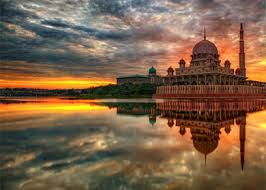 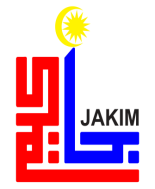 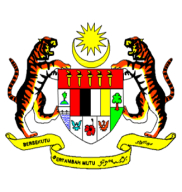 KHUTBAH MULTIMEDIA JAKIM
IMAM AL-MAWARDI
Empat dasar yang wajib dipikul dan dilaksanakan oleh pemimpin mengikut kedudukannya iaitu:

memelihara agama Islam. 
melaksanakan hukum yang adil. 
melindungi kehormatan wanita. 
menjalankan setiap hukum dan perintah yang Allah SWT amanahkan.
10
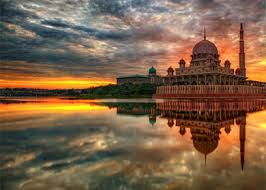 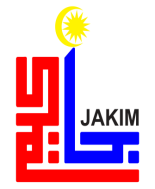 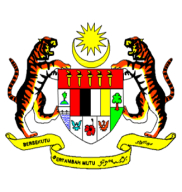 KHUTBAH MULTIMEDIA JAKIM
sistem pemerintahan Raja Berperlembagaan yang menjadi tonggak kepada kekuatan dan perpaduan ummah.

lambang sebuah negara berdaulat, bebas dan merdeka juga lambang perpaduan rakyat berbilang kaum.
11
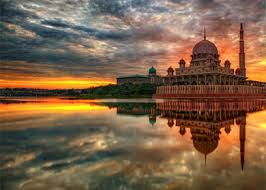 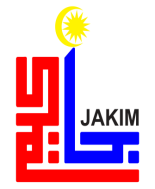 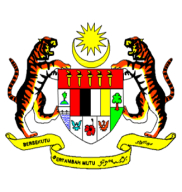 KHUTBAH MULTIMEDIA JAKIM
Firman Allah SWT
ﮢ ﮣ ﮤ ﮥ ﮦ ﮧ ﮨ ﮩ ﮪ ﮫ ﮬ ﮭ ﮮ ﮯ ﮰ ﮱ ﯓ ﯔ ﯕ ﯖ ﯗ ﯘ ﯙ ﯚ ﯛ ﯜ ﯝ ﯞ
Maksudnya: 
“Oleh sebab itu, mereka dapat mengalahkan tentera Jalut dengan izin Allah dan Nabi Daud (yang turut serta dalam tentera Tholut) membunuh Jalut. Dan (sesudah itu) Allah memberikan kepadanya (Nabi Daud) kuasa pemerintahan dan hikmah (pangkat kenabian) serta diajarkannya apa yang dikehendakinya dan kalaulah Allah tidak menolak setengah manusia (yang ingkar dan derhaka) dengan setengahnya yang lain (yang beriman dan setia) nescaya rosak binasalah bumi ini, akan tetapi Allah sentiasa melimpah kurnia-Nya kepada sekalian alam.”
12
(Surah Al Baqarah: 251)
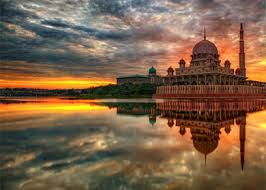 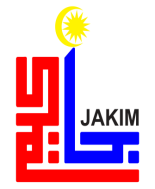 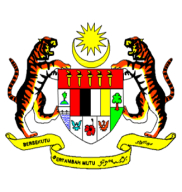 KHUTBAH MULTIMEDIA JAKIM
Seri Paduka Baginda Yang di-Pertuan Agong adalah pemerintah tertinggi yang menjadi Ketua Negara dan Ketua Agama Islam.

Suatu tanggungjawab yang amat besar.
13
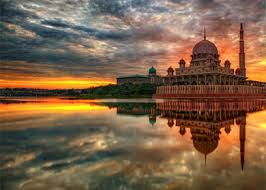 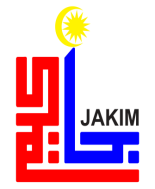 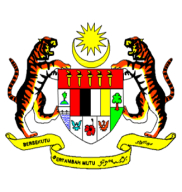 KHUTBAH MULTIMEDIA JAKIM
Firman Allah SWT
ﮨ ﮩ ﮪ ﮫ ﮬ ﮭ ﮮ ﮯ ﮰ ﮱ ﯓ ﯔ ﯕ ﯖ ﯗ ﯘ ﯙ ﯚ ﯛ ﯜ ﯝ ﯞ ﯟ ﯠ ﯡ ﯢ ﯣ ﯤ ﯥ ﯦ
Maksudnya: 
“Wahai orang yang beriman! Hendaklah kamu semua sentiasa menjadi orang yang menegakkan keadilan kerana Allah, lagi menerangkan kebenaran; dan jangan sekali-kali kebencian kamu terhadap suatu kaum itu mendorong kamu kepada tidak melakukan keadilan. Hendaklah kamu berlaku adil (kepada sesiapa jua) kerana sikap adil itu lebih hampir kepada takwa. Dan bertakwalah kepada Allah, sesungguhnya Allah amat Mengetahui dengan mendalam akan apa yang kamu lakukan.”
(Surah Al Maaidah: 8)
14
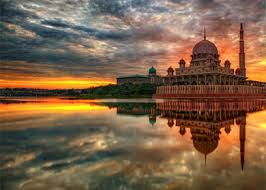 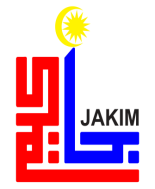 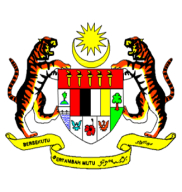 KHUTBAH MULTIMEDIA JAKIM
Umat Islam hari ini perlu menghayati jejak langkah Rasulullah SAW dalam dalam merealisasikan pemerintahan negara dan tadbir urus. 

Tugas paling sukar adalah menyatukan hati-hati manusia atas asas akidah dan keimanan kepada Allah SWT dan Rasul-Nya melalui persaudaraan.
15
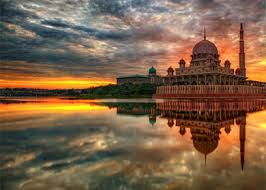 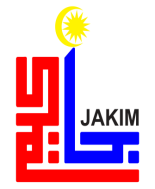 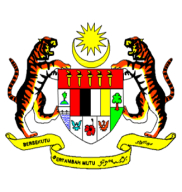 KHUTBAH MULTIMEDIA JAKIM
Firman Allah SWT
﴿ ﭑ ﭒ ﭓ ﭔ ﭕ ﭖ ﭗ ﭘ ﭙ ﭚ ﭛ ﭜ ﭝ ﭞ ﭟ ﭠ ﭡ ﭢ ﭣ ﭤ ﭥ ﴾
Maksudnya: 
“Mereka berkata kepadamu (wahai Muhammad) tentang harta rampasan perang. Katakanlah: Harta rampasan perang itu (terserah) bagi Allah dan bagi Rasul-Nya (untuk menentukan pembahagiannya). Oleh itu, bertakwalah kamu kepada Allah dan perbaikilah keadaan hubungan di antara kamu, serta taatlah kepada Allah dan Rasul-Nya, jika betul kamu orang yang beriman.”
(Surah Al Anfal: 1)
16
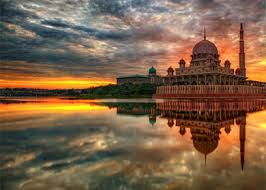 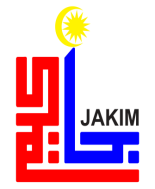 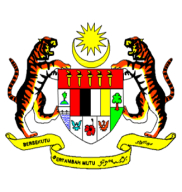 KHUTBAH MULTIMEDIA JAKIM
Tuntutan aplikasi makna dan solidariti persaudaraan secara ikhlas melalui interaksi sosial dan perilaku kehidupan. 
Sabda Rasulullah SAW
عَنْ أَبِي بُرْدَةَ بُرَيْدِ بْنِ أَبِي بُرْدَةَ قَالَ أَخْبَرَنِي جَدِّي أَبُو بُرْدَةَ عَنْ أَبِيهِ أَبِي مُوسَى عَنْ النَّبِيِّ صَلَّى اللَّهُ عَلَيْهِ وَسَلَّمَ قَالَ الْمُؤْمِنُ لِلْمُؤْمِنِ كَالْبُنْيَانِ يَشُدُّ بَعْضُهُ بَعْضًا ثُمَّ شَبَّكَ بَيْنَ أَصَابِعِهِ
Mafhumnya: 
“Daripada Abu Burdah Buraid bin Abu Burdah bahawa Datuknya telah mendengar daripada Abu Musa bahawa Nabi SAW telah bersabda: Orang mukmin bagi orang mukmin lainnya seperti bangunan yang saling menguatkan satu sama lain, lalu baginda merapatkan jari-jemarinya.”
Hadis Riwayat Al Bukhari
17
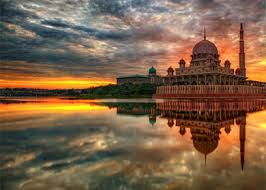 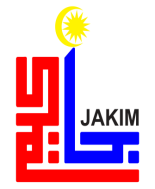 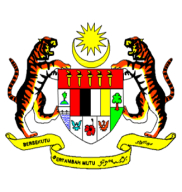 KHUTBAH MULTIMEDIA JAKIM
bersatu padu mendokong dan menjunjung institusi Raja Berperlembagaan

memberikan taat setia yang tidak berbelah bahagi
18
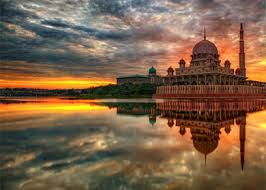 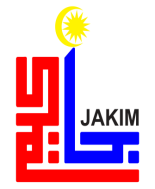 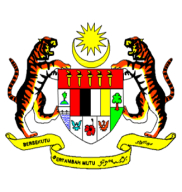 KHUTBAH MULTIMEDIA JAKIM
RUMUSAN KHUTBAH
19
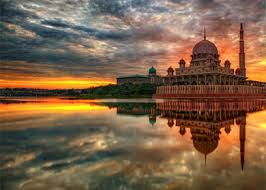 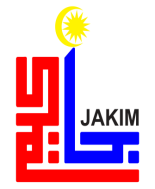 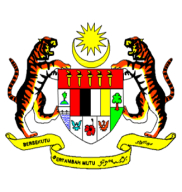 KHUTBAH MULTIMEDIA JAKIM
ﭸ ﭹ ﭺ ﭻ
ﭷ ﭸ ﭹ ﭺ ﭻ ﴿ﭟ ﭠ ﭡ ﭢ ﭣ ﭤ ﭥ ﭦ ﭧ ﭨ ﭩ ﭪ ﭫ ﭬ ﭭ ﭮ ﭯ ﭰ ﭱ ﭲ ﭳ ﭴ ﭵ﴾
Maksudnya:
“Dan (Dialah) yang menyatupadukan di antara (perasaan) hati mereka (yang beriman itu). Kalaulah engkau membelanjakan segala (hartabenda) yang ada di bumi, nescaya engkau tidak dapat juga menyatupadukan di antara (perasaan) hati mereka, akan tetapi Allah telah menyatupadukan di antara (perasaan hati) mereka. Sesungguhnya Ia Maha Kuasa, lagi Maha Bijaksana.”
(Surah Al Anfal: 63)
20
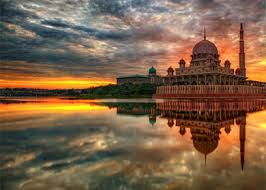 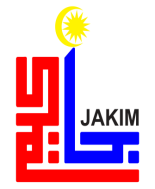 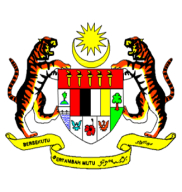 KHUTBAH MULTIMEDIA JAKIM
بَارَكَ اللهُ لِيْ وَلَكُمْ بِالْقُرْآنِ الْعَظِيْمِ، وَنَفَعَنِيْ وَإِيَّاكُمْ بِمَا فِيْهِ مِنَ الآيَاتِ وَالذِّكْرِ الْحَكِيْمِ، وَتَقَبَّلَ مِنِّيْ وَمِنْكُمْ تِلاَوَتَهُ إِنَّهُ هُوَ السَّمِيْعُ الْعَلِيْمُ. أَقُوْلُ قَوْلِيْ هَذَا وَأَسْتَغْفِرُ اللهَ الْعَظِيْمَ لِيْ وَلَكُمْ وَلِسَآئِرِ الْمُسْلِمِيْنَ وَالْمُسْلِمَاتِ وَالْمُؤْمِنِيْنَ وَالْمُؤْمِنَاتِ الأَحْيَاءِ مِنْهُمْ وَالأَمْوَاتِ، فَاسْتَغْفِرُوْهُ إِنَّهُ هُوَ الْغَفُوْرُ الرَّحِيْمُ.
21
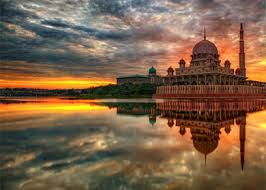 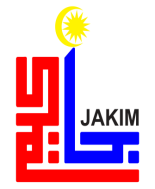 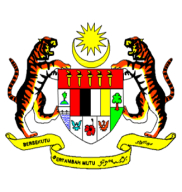 KHUTBAH MULTIMEDIA JAKIM
22
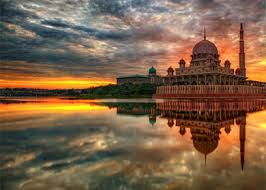 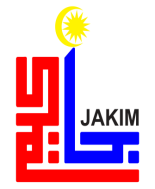 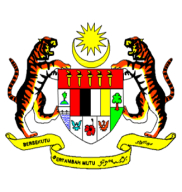 KHUTBAH MULTIMEDIA JAKIM
الحَمدُ ِللهِ حَمْدًا كَثِيْرًا كَمَا أَمَرَ، 
أَشْهَدُ أَنْ لآ إِلَهَ إِلاَّ اللهُ وَحْدَهُ لاَ شَرِيْكَ لَهُ، إِقْرَارًا بِرُبُوْبِيَّتِهِ وَإِرْغَامًا لِمَنْ جَحَدَ بِهِ وَكَفَرَ، 
وَأَشْهَدُ أَنَّ سَيِّدَنَا مُحَمَّدًا عَبْدُهُ وَرَسُوْلُهُ سَيِّدُ الْجِنِّ وَالْبَشَرِ.
Aku bersaksi bahawa tiada tuhan yang disembah melainkan Allah yang Maha Esa dan tiada sekutu bagi-Nya. Aku juga bersaksi bahawa penghulu dan Nabi kami Muhammad SAW adalah hamba dan rasul-Nya penghulu segala jin dan manusia.
23
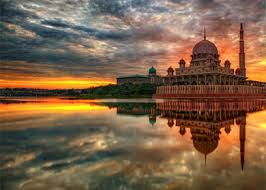 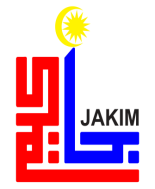 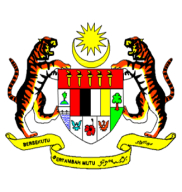 KHUTBAH MULTIMEDIA JAKIM
اللَّهُمَّ فَصَلِّ وَسَلِّمْ عَلَى سَيِّدِنَا مُحَمَّدٍ وَعَلَى آلِهِ الـمُـصَابِيْحِ الْغُرَرِ
Ya Allah, berilah selawat, sejahtera dan berkat ke atas penghulu dan Nabi kami Muhammad SAW,  kaum keluarga serta para sahabat baginda.
24
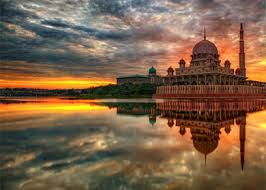 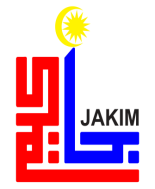 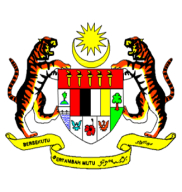 KHUTBAH MULTIMEDIA JAKIM
أَمَّا بَعْدُ، فَيَا أَيُّهَا النَّاسُ، اتَّقُواْ اللهَ فِيْمَا أَمَرَ، وَانْتَهُواْ عَمَّا نَهَى عَنْهُ وَحَذَرَ. وَاعْلَمُواْ أَنَّ اللهَ أَمَرَكُمْ بِأَمْرٍ بَدَأَ فِيْهِ بِنَفْسِهِ وَثَنَّى بِمَلآئِكَةِ قُدْسِهِ. فَقَالَ تَعَالَى وَلَمْ يَزَلْ قَآئِلاً عَلِيْمًا:
ﭲ ﭳ ﭴ ﭵ ﭶ ﭷ ﭸ ﭹ ﭺ ﭻ ﭼ ﭽ ﭾ ﭿ
25
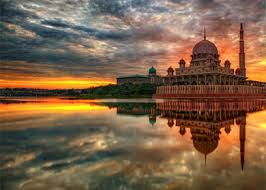 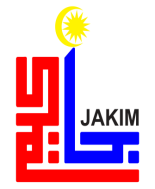 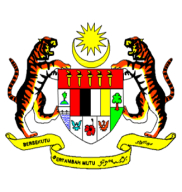 KHUTBAH MULTIMEDIA JAKIM
اللَّهُمَّ صَلِّ وَسَلِّمْ عَلَى سَيِّدِنَا مُحَمَّدٍ وَعَلَى آلِ سَيِّدِنَا مُحَمَّدٍ كَمَا صَلَّيْتَ عَلَى سَيِّدِنَا إِبْرَاهِيْمَ وَعَلَى آلِ سَيِّدِنَا إِبْرَاهِيْمَ؛ وَبَارِكْ عَلَى سَيِّدِنَا مُحَمَّدٍ وَعَلَى آلِ سَيِّدِنَا مُحَمَّدٍ كَمَا بَارَكْتَ عَلَى سَيِّدِنَا إِبْرَاهِيْمَ وَعَلَى آلِ سَيِّدِنَا إِبْرَاهِيْمَ فِى الْعَالَمِيْنَ إِنَّكَ حَمِيْدٌ مَجِيْدٌ.
26
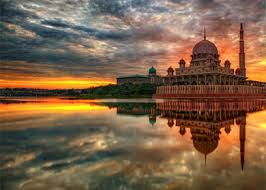 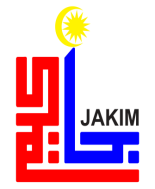 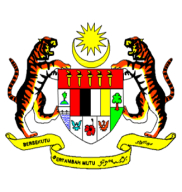 KHUTBAH MULTIMEDIA JAKIM
وَارْضَ اللّهُمَّ عَنِ الأَرْبَعَةِ الْخُلَفَاءِ الرَّاشِدِيْنَ سَادَاتِنَا أَبِى بَكْرٍ وَعُمَرَ وَعُثْمَانَ وَعَلِىٍّ بْنِ أَبِى طَالِبٍ، وَعَنْ أَزْوَاجِ نَبِيِّنَا الْمُطَهَّرَاتِ مِنَ الأَدْنَاسِ وَعَنْ أَهْلِ بَيْتِهِ وَقَرَابَتِهِ وَعَنْ سَائِرِ الصَّحَابَةِ الأَكْرَمِيْنَ وَالتَّابِعِيْنَ وَمَنْ تَبِعَهُمْ بِإِحْسَانٍ إِلَى يَوْمِ الدِّيْنِ. وَارْضَ عَنَّا بِرَحْمَتِكَ يَا أَرْحَمَ الرَّاحِمِيْنَ.
Ya Allah, kurniakanlah keredaan kepada empat orang khulafa ar-Rasyidin Saidina Abu Bakar, Umar, Usman dan Ali bin Abi Talib. Isteri-isteri Nabi yang suci, ahli keluarga, seluruh sahabat serta para tabiin. Juga, redhailah kami sekalian wahai Tuhan Yang Maha Penyayang.
27
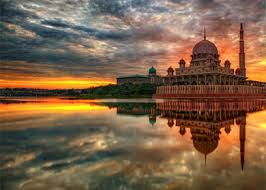 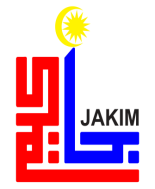 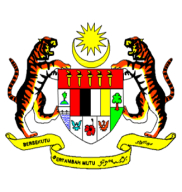 KHUTBAH MULTIMEDIA JAKIM
اَللّهُمَّ اغْفِرْ لِلْمُسْلِمِيْنَ وَالْمُسْلِمَاتِ وَالْمُؤْمِنِيْنَ وَالْمُؤْمِنَاتِ الأَحْيَاءِ مِنْهُمْ وَالأَمْوَاتِ، وَأَلِّفْ بَيْنَ قُلُوْبِهِمْ وَأَصْلِحْ ذَاتَ بَيْنَهُمْ، وَانْصُرْهُمْ عَلَى عَدُوِّكَ وَعَدُوِّهِمْ. اَللّهُمَّ انْصُرْ سَلاَطِيْنَ الْمُسْلِمِيْنَ وَأَيِّدْهُمَ بِالتَّقْوَى وَالتَّوْفِيْقِ إِلَى يَوْمِ الدِّيْنِ، وَأَعْلِ كَلِمَةَ الْمُـوَحِّدِيْنَ وَأَدِمْ لَهُمُ الْعِزَّةَ وَالتَّمْكِيْنَ. اَللَّهُمَّ اهْدِنَا سُبُلَ السَّلاَمِ وَأَخْرِجْنَا مِنَ الظُّلُمَاتِ إِلَى النُّوْرِ، وَجَنِّبْنَا الْفَوَاحِشَ مَا ظَهَرَ مِنْهَا وَمَا بَطَنَ.
28
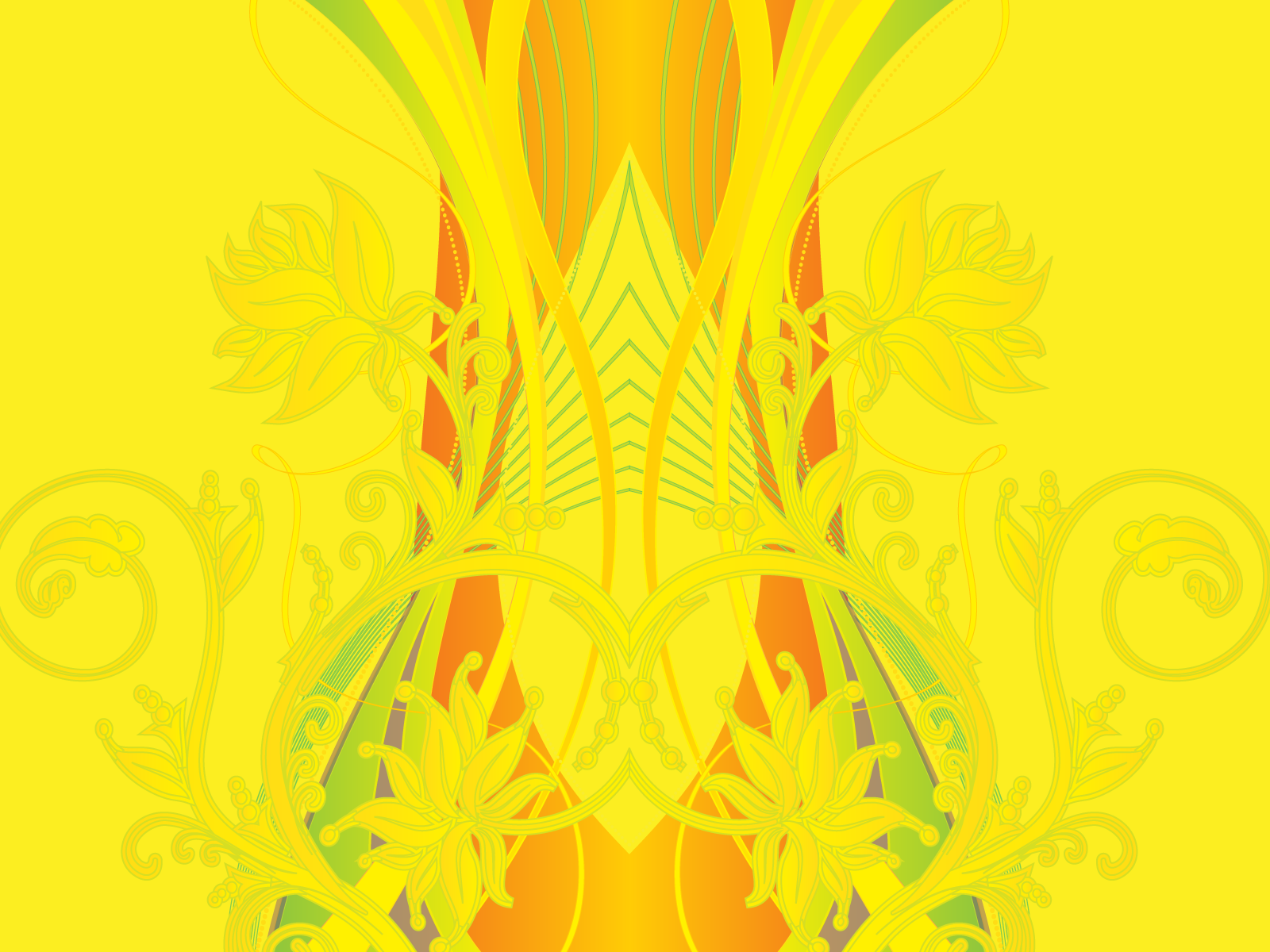 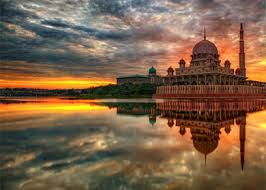 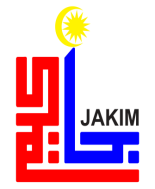 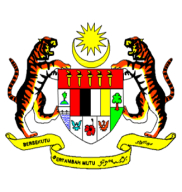 KHUTBAH MULTIMEDIA JAKIM
اَللّهُمَّ أَنْزِلِ الرَّحْمَةَ وَالسَّكِيْنَةَ وَالسَّلاَمَةَ وَالْعَافِيَةَ عَلَى عَبْدِكَ الْحَارِسَ لِشَريْعَتِكَ مَلِكِنَا كباوه دولي يغ مها موليا سري فادوك بضيندا يغ دفرتوان أضوغ 
سلطان محمد كليما 
وَعَلَى كُلِّ قَرَابَتِهِ أَجْمَعِيْنَ. أَصْلَحَ اللهُ مُلْكَهُ وَإِحْسَانَهُ وَفَيَّضَ لَهُ عَدْلَهُ وَبَلَّغَهُ مِنَ الْخَيْرِ مَا شَآئَهُ. اللَّهُمَّ أَدِمِ الشَّرْعَ الشَّرِيْفَ لَهُ وَلِوُزَرَآئِهِ سَبِيْلاً وَمِنْهَاجًا، وَارْزُقْهُمُ التَّوْفِيْقَ لِكُلِّ خَيْرٍ وَاجْعَلْهُمْ سِرَاجًا وَّهَّاجًا.
29
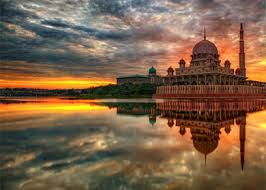 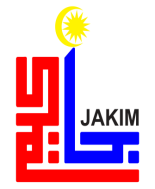 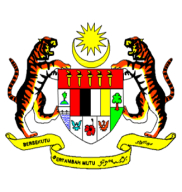 KHUTBAH MULTIMEDIA JAKIM
اَللّهُمَّ اجْعَلْ مَالِيْزِيَا وَسَائِرَ بِلاَدِ الْمُسْلِمِيْنَ طَيِّبَةً آمِنَةً مُطْمَئِنَّةً رَخِيَّةً. اللَّهُمَّ سَلِّمْ بِلاَدَنَا مِنَ المُفسِدِينَ وَطَهِّرهَا مِنَ المُتَطَرِّفِينَ وَوَفِّقنَا جَمِيعًا لِطَاعَتِكَ وَطَاعَةِ رَسُولِكَ مُحَمَّدٍ صَلَّى اللهُ عَلَيهِ وَسَلَّمَ وَطَاعَةِ مَن أَمَرتَنَا بِطَاعَتِهِ.
Ya Allah jadikanlah Malaysia dan seluruh negara umat Islam dalam keadaan aman, tenang dan makmur. Ya Allah selamatkan negara kami daripada golongan yang melakukan kerosakan, dan bersihkannya daripada golongan yang melampaui batasan dan perbaiki jalan kami dalam mentaati-Mu, Rasul-Mu dan mereka yang engkau perintah kami mentaatinya.
30
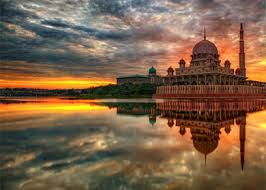 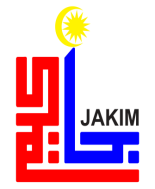 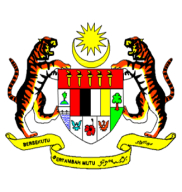 KHUTBAH MULTIMEDIA JAKIM
Ya Allah ya Tuhan kami. Kami memohon agar dengan rahmat dan perlindungan-Mu, negara kami ini dan seluruh rakyatnya dikekalkan dalam keamanan dan kesejahteraan. 
Tanamkanlah rasa kasih sayang di antara kami. 
Kekalkanlah perpaduan di kalangan kami. 
Semoga dengannya kami sentiasa hidup aman damai makmur dan selamat sepanjang zaman.
31
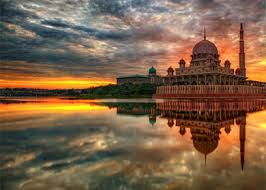 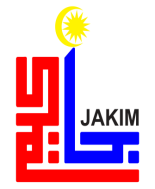 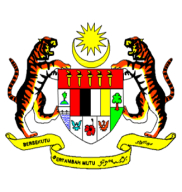 KHUTBAH MULTIMEDIA JAKIM
ﯫ ﯬ ﯭ ﯮ ﯯ ﯰ ﯱ ﯲ ﯳ ﯴ ﯵ ﯶ ﯷ ﯸ ﯹ ﯺ
Ya Tuhan kami, janganlah engkau mengubah hati kami selepas Engkau memberi hidayah kepada kami dan kurniakanlah kami rahmat di sisiMu sesungguhnya Engkaulah Maha Pemberi
32
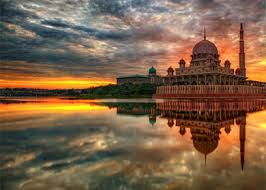 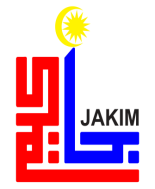 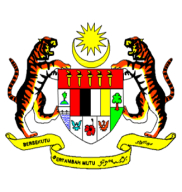 KHUTBAH MULTIMEDIA JAKIM
ﯜ ﯝ ﯞ ﯟ ﯠ ﯡ ﯢ ﯣ ﯤ ﯥ ﯦ
Ya Allah, Ya Tuhan kami, anugerahkanlah kami dengan kebaikan di dunia dan di akhirat, serta jauhilah kami daripada azab api neraka.
33
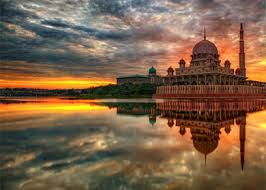 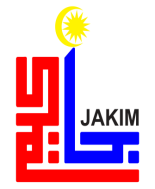 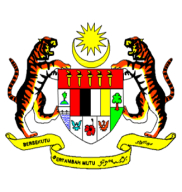 KHUTBAH MULTIMEDIA JAKIM
ﭻ ﭼ ﭽ ﭾ ﭿ ﮀ ﮁ ﮂ ﮃ ﮄ ﮅ ﮆ ﮇ ﮈ ﮉ ﮊ ﮋ
فَاذْكُرُوا اللهَ الْعَظِيْمَ يَذْكُرْكُمْ وَاشْكُرُوهُ عَلَى نِعَمِهِ يَزِدْكُمْ
 وَاسْأَلُوهُ مِنْ فَضْلِهِ يُعْطِكُمْ وَلَذِكْرُ اللهِ أَكْبَرُ، وَاللهُ يَعْلَمُ مَا تَصْنَعُونَ.
34